ΤΕΣ ΤΠΔΒΓ. Καρυδάκης
ΕΣΕΤΕΚ - Ημερίδα παρουσίασης των αποτελεσμάτων ΤΕΣ
δομή
σύνθεση 
δραστηριότητα
αποτελέσματα 
μέλλον
31-10-2022
ΕΣΕΤΕΚ - Ημερίδα παρουσίασης των αποτελεσμάτων ΤΕΣ - Γ. Καρυδάκης
2
σύνθεση
31-10-2022
ΕΣΕΤΕΚ - Ημερίδα παρουσίασης των αποτελεσμάτων ΤΕΣ - Γ. Καρυδάκης
3
[Speaker Notes: ήταν όλα τα μέλη καταπληκτικά
η συνεργασία ήταν εξαιρετική και 
το έχω κάνει σε διαφορετικά πλαίσια και συγκυρίες αλλά νομίζω οφείλω να το κάνω και εδώ
τους ευχαριστώ και ελπίζω ο συντονισμός μου να ήταν αντάξιος τους]
υποστήριξη
Ρούλα Μπαχταλιά, ΕΣΕΤΕΚ / egg 
Νέλη Κάτσου, ΕΣΕΤΕΚ / VNK Capital
Χριστίνα Γκίνη, ΓΓΕΚ
31-10-2022
ΕΣΕΤΕΚ - Ημερίδα παρουσίασης των αποτελεσμάτων ΤΕΣ - Γ. Καρυδάκης
4
[Speaker Notes: επίσης εξαιρετική συνεργασία είχαμε με τα μέλη του ΕΣΕΤΕΚ που είχαν αναλάβει την διαμεσολάβηση
την κα Μπαχταλιά  με την οποία μοιραζόμαστε και άλλα κοινά ενδιαφέροντα
την κα Κάτσου
αλλά και την κα Γκίνη για την καταπληκτική γραμματειακή υποστήριξη και την αναλυτική αποτύπωση των πρακτικών των περισσότερων από 20 συναντήσεων]
δραστηριότητα
31-10-2022
ΕΣΕΤΕΚ - Ημερίδα παρουσίασης των αποτελεσμάτων ΤΕΣ - Γ. Καρυδάκης
5
δραστηριότητα
11/20 συγκρότηση
11/20 συνάντηση Προεδρείου
12/20 ολομέλεια
12/20 ΕΣΕΤΕΚ 
12/20 ΕΣΕΤΕΚ (εστιασμένη)
01/21 1η τακτική συνάντηση
31-10-2022
ΕΣΕΤΕΚ - Ημερίδα παρουσίασης των αποτελεσμάτων ΤΕΣ - Γ. Καρυδάκης
6
[Speaker Notes: 04/12 ολομέλεια 
contacts
gdrive / slack 
διερεύνηση στόχευσης
ορισμός ομάδων Τ-Π-ΔΒ

Ανοιχτή δημόσια διαβούλευση για τη Βίβλο Ψηφιακού Μετασχηματισμού 2020-2025

29/12
α) καταγραφή και αξιολόγηση τρέχουσας κατάστασης στα πεδία και αναγνώριση διεθνών τάσεων
β) αναγνώριση των stakeholders του οικοσυστήματος και εμπλοκή τους στις διαδικασίες του ΤΕΣ]
δραστηριότητα
τακτικές μηνιαίες συναντήσεις
συναντήσεις ομάδων εργασίας
τριμηνιαίες συναντήσεις με ΕΣΕΤΕΚ
ετήσιους απολογισμούς
σήμερα…
31-10-2022
ΕΣΕΤΕΚ - Ημερίδα παρουσίασης των αποτελεσμάτων ΤΕΣ - Γ. Καρυδάκης
7
ομάδες εργασίας
τουρισμός
πολιτισμός
δημιουργικές βιομηχανίες
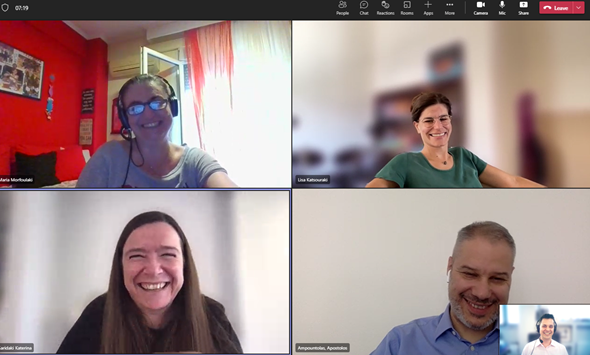 31-10-2022
ΕΣΕΤΕΚ - Ημερίδα παρουσίασης των αποτελεσμάτων ΤΕΣ - Γ. Καρυδάκης
8
ορόσημα
12/20 Βίβλο Ψηφιακού Μετασχηματισμού 2020-2025
02/21 χαρτογράφηση πεδίου
SWOT
τεχνολογία / καινοτομία
βέλτιστες πρακτικές 
quick wins
αντίκτυπος και ανάκαμψη covid19
31-10-2022
ΕΣΕΤΕΚ - Ημερίδα παρουσίασης των αποτελεσμάτων ΤΕΣ - Γ. Καρυδάκης
9
[Speaker Notes: Ανοιχτή δημόσια διαβούλευση για τη 

1. 	Χαρτογράφηση παρούσας κατάστασης, με μια SWOT ανάλυση ανά κλάδο, με στόχο : α) ιεράρχηση προβλημάτων - απειλών από ανταγωνισμό η άλλους παράγοντες και προτάσεις αντιμετώπισης και β) ανάδειξη συγκριτικών πλεονεκτημάτων μας ως χώρα και τρόποι βελτίωσης της εκμετάλλευσης αυτών
2. 	Πως η τεχνολογία μπορεί να συμβάλλει στην ανάπτυξη -ενδυνάμωση των επιμέρους κλάδων 
3. 	Best practices και εμβληματικές δράσεις για quick wins
4. 	Επίδραση πανδημίας στους εν λόγω κλάδους και προτάσεις προς πολιτεία]
ορόσημα
06/21 Εισηγήσεις εστιασμένων δράσεων προς ΕΣΕΤΕΚ 

07/21 Προτεραιοποίηση θεματικών προτεραιοτήτων ΕΣΠΑ
Συνεργασία με Συμβουλευτική Ομάδα ΤΠΔΒ ΓΓΕΚ
Θεσμική διαβούλευση και επεξεργασία σχολίων
31-10-2022
ΕΣΕΤΕΚ - Ημερίδα παρουσίασης των αποτελεσμάτων ΤΕΣ - Γ. Καρυδάκης
10
αποτελέσματα
31-10-2022
ΕΣΕΤΕΚ - Ημερίδα παρουσίασης των αποτελεσμάτων ΤΕΣ - Γ. Καρυδάκης
11
έκθεση καταγραφής πεδίου
ανάλυση 
οικονομικά, στατιστικά και τμηματοποίηση
πολιτικές, στρατηγικές και τάσεις
διεθνώς, Ευρωπαϊκά, Εθνικά
S.W.O.T. ανάλυση
αναγνώριση τομών επιμέρους πτυχών ΤΠΔΒ
31-10-2022
ΕΣΕΤΕΚ - Ημερίδα παρουσίασης των αποτελεσμάτων ΤΕΣ - Γ. Καρυδάκης
12
έκθεση καταγραφής πεδίου
συμβολή τεχνολογίας και καινοτομίας
οριζόντιες παρεμβάσεις
βέλτιστες πρακτικές και εστιασμένες παρεμβάσεις
quick wins
πανδημία 
επίδραση
ανάκαμψη
31-10-2022
ΕΣΕΤΕΚ - Ημερίδα παρουσίασης των αποτελεσμάτων ΤΕΣ - Γ. Καρυδάκης
13
αναγνώριση ενδιαφερομένων
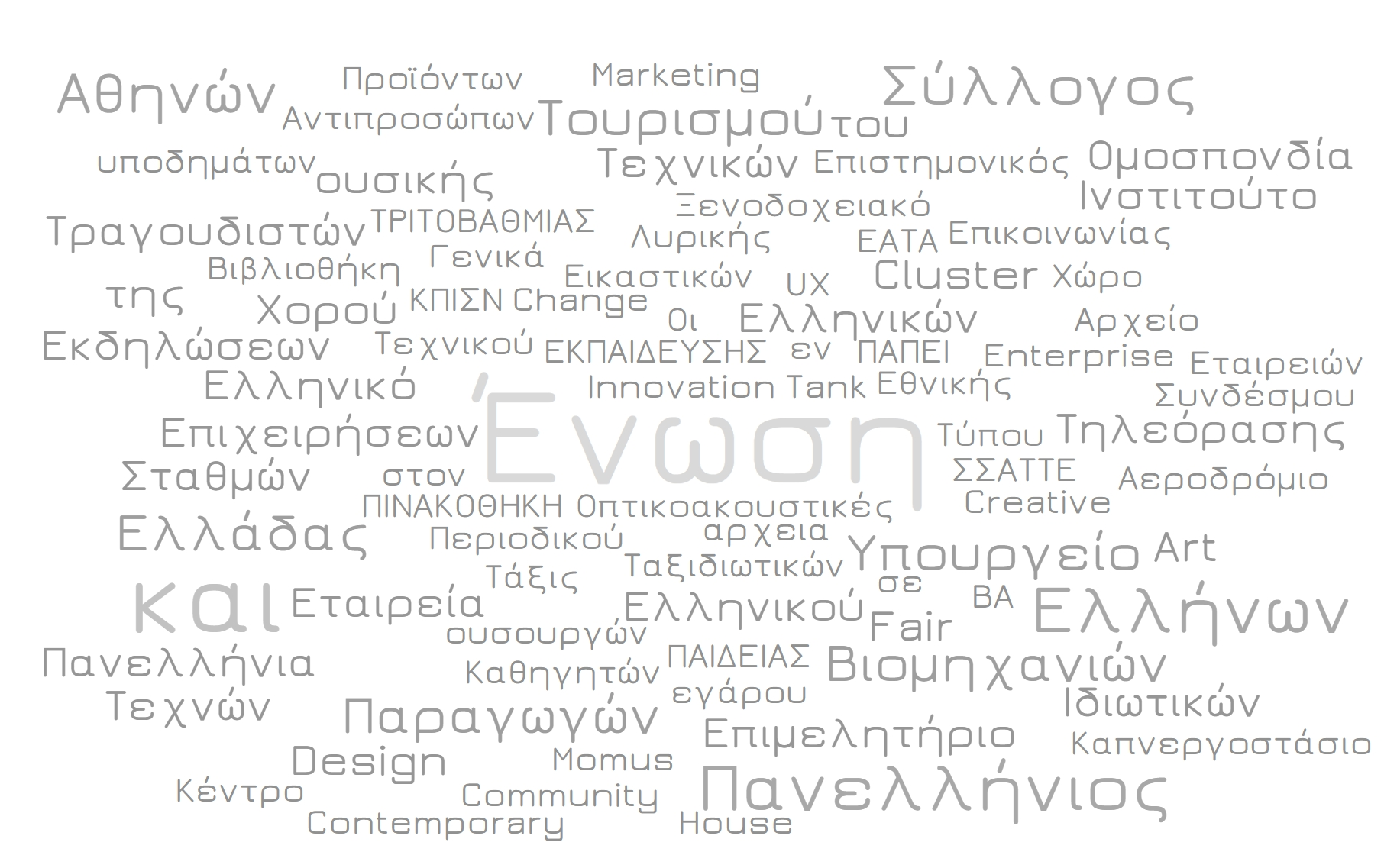 31-10-2022
ΕΣΕΤΕΚ - Ημερίδα παρουσίασης των αποτελεσμάτων ΤΕΣ - Γ. Καρυδάκης
14
[Speaker Notes: > 150 εν εξελίξει]
μεθοδολογία εμπλοκής ενδιαφερομένων
άτυπες συναντήσεις
ερωτηματολόγιο
ομάδες εστίασης
διαβούλευση
δίκτυο και κοινότητες
ακαδημαϊκό 
βιομηχανία
31-10-2022
ΕΣΕΤΕΚ - Ημερίδα παρουσίασης των αποτελεσμάτων ΤΕΣ - Γ. Καρυδάκης
15
εισηγήσεις - πρότυπο
τίτλος / θεματική / περιγραφή
εργαλείο / μορφή (νομοθεσία, χρηματοδότηση, δικτύωση, άλλο)
προϋπολογισμός (εκτίμηση, ενδεικτικός)
τεκμηρίωση 
αντίκτυπος και αναμενόμενα αποτελέσματα 
εξαρτήσεις / προϋποθέσεις 
εμπλεκόμενοι
σενάρια εφαρμογής / παραδείγματα
…
31-10-2022
ΕΣΕΤΕΚ - Ημερίδα παρουσίασης των αποτελεσμάτων ΤΕΣ - Γ. Καρυδάκης
16
εισηγήσεις - τουρισμός
πλατφόρμα διασύνδεσης θέσεων εργασίας εποχιακής απασχόλησης
ενιαία ψηφιακή κάρτα & εφαρμογή βιώσιμου τουρισμού (διατομεακή με Πολιτισμό)
παρεμβάσεις που αφορούν την προώθηση & ταυτότητα του Ελληνικού Τουριστικού Προϊόντος (διατομεακή με Πολιτισμό)
εκπαίδευση και επαγγελματική κατάρτιση στον Τουρισμό
31-10-2022
ΕΣΕΤΕΚ - Ημερίδα παρουσίασης των αποτελεσμάτων ΤΕΣ - Γ. Καρυδάκης
17
[Speaker Notes: ξενοδοχείων & ΟΑΕΔ
https://copenhagencard.com Παρίσι
post-covid remote work 365 vacations]
εισηγήσεις - πολιτισμός
διαχείριση Πολιτιστικού αποθέματος
καταγραφή και τεκμηρίωση 
πλατφόρμα αδειοδότησης χρήσης
Εθνική στρατηγική αποκατάστασης και συντήρησης 
οριζόντια υποδομή διαχείρισης κρίσεων σε χώρους πολιτισμού
χώροι Πολιτισμού 
φυσική πρόσβαση 
τεχνολογική επαύξηση υποδομών σε χώρους
Εθνική πύλη Τουρισμού/Πολιτισμού 
διαλειτουργικότητα με πλατφόρμες και οικοσύστημα
31-10-2022
ΕΣΕΤΕΚ - Ημερίδα παρουσίασης των αποτελεσμάτων ΤΕΣ - Γ. Καρυδάκης
18
[Speaker Notes: ψηφιοποίησης και διάθεσης βάσει Ευρωπαϊκών στρατηγικών και πολιτικών
Οδικό δίκτυο / σήμανση / μέσα
VR /AR αναβάθμιση δικτυακών υποδομών μνημείων πολιτισμικής κληρονομιάς σε χαμηλό επίπεδο 
πλατφόρμες και εφαρμογές όπως Europeana και tripadvisor]
εισηγήσεις – δημιουργικές βιομηχανίες
δικτύωση 
συνάφεια / συμπληρωματικότητα
διαμόρφωση cluster 
μητρώο ΔΒ
Εθνική παρουσία σε Διεθνή και Ευρωπαϊκά πλαίσια
χρηματοδότηση 
ενσωμάτωση στο οικοσύστημα νεοφυών επιχειρήσεων
παροχή κινήτρων χρηματοδότησης ΔΒ
ενίσχυση ψηφιακών και επιχειρηματικών δεξιοτήτων επαγγελματιών
31-10-2022
ΕΣΕΤΕΚ - Ημερίδα παρουσίασης των αποτελεσμάτων ΤΕΣ - Γ. Καρυδάκης
19
[Speaker Notes: Elevate Greece]
απολογισμός
31-10-2022
ΕΣΕΤΕΚ - Ημερίδα παρουσίασης των αποτελεσμάτων ΤΕΣ - Γ. Καρυδάκης
20
απολογισμός
συνεργασία 
συνεισφορά
διατομεακή σύνθεση 
ακαδημία
βιομηχανία
καινοτομία
31-10-2022
ΕΣΕΤΕΚ - Ημερίδα παρουσίασης των αποτελεσμάτων ΤΕΣ - Γ. Καρυδάκης
21
[Speaker Notes: εσωτερική λειτουργία 
αρμονική συνεργασία 
διάθεση για συνεισφορά
αναλυτική και συνθετική διάσταση των πτυχών του τομέα]
απολογισμός
αλληλεπίδραση 
ΕΣΕΤΕΚ
φορείς
διαμόρφωση στρατηγικής
31-10-2022
ΕΣΕΤΕΚ - Ημερίδα παρουσίασης των αποτελεσμάτων ΤΕΣ - Γ. Καρυδάκης
22
[Speaker Notes: Ελλάδα 2.0 Πυλώνες / Άξονες / Προσκλήσεις 
ΓΓΕΚ ΕΣΠΑ (έγινε μετά από προσωπική επαφή)
ΓΓΕΚ Συνεργατικοί Σχηματισμοί Καινοτομίας (Innovation Clusters)
Διασύνδεση με Ευρωπαϊκό οικοσύστημα
Συμβουλευτική συμμετοχή σε συναφή Υπουργεία και φορείς

Να πετύχει τον στόχο του και να είναι το 
Εθνικό σημείο αναφοράς
ανώτατο γνωμοδοτικό όργανο της Πολιτείας
για θέματα Έρευνας, Τεχνολογίας και Καινοτομίας διαμορφώνοντας, συντονίζοντας και παρακολουθώντας δράσεις και στρατηγικές
Εθνικού Οργανισμού Έρευνας]
ευχαριστούμε ☺
31-10-2022
ΕΣΕΤΕΚ - Ημερίδα παρουσίασης των αποτελεσμάτων ΤΕΣ - Γ. Καρυδάκης
23
[Speaker Notes: για την τιμή, την ευκαιρία, το ταξίδι το οποίο νιώθω πως ξεκινάει παρά τελειώνει]